Στρατηγικές συνεργατικής μάθησης
Mαρία Kορδάκη, Θανάσης Νταραντούμης  


Τμήμα Πολιτισμικής Τεχνολογίας και Επικοινωνίας
Πανεπιστήμιο Αιγαίου

E-mail: kordaki@cti.gr
daradoumis@aegean.gr
(C) Kordaki M.; Daradoumis T.
Περιεχόμενα
Πρόκληση νοητικής θύελλας (brainstorming)
Μέθοδος  Jigsaw
Καθοδηγούμενη ανταλλαγή απόψεων ( Guided Reciprocal peer questioning )
Think – Pair -  Share (Σκέψου – Συνεργάσου – Μοιράσου)
One minute papers (Έγγραφα ενός λεπτού)
(C) Kordaki M.; Daradoumis T.
1. Πρόκληση νοητικής θύελλας (brainstorming)
Βασικές ιδέες της μεθόδου

Εστίαση στην ποσότητα. Η βασική λογική είναι ότι η ποσότητα φέρνει ποιότητα (δημιουργία περιβάλλοντος όπου παράγονται πολλές ιδέες)
Απουσία κριτικής (αυθόρμητη συμμετοχή μαθητών)
Ενθάρρυνση πρωτότυπων ιδεών 
Συνδυασμός και βελτίωση των ιδεών (δύο καλές ιδέες όταν συνδυαστούν μπορεί να παράγουν μια ακόμα καλύτερη)
(C) Kordaki M.; Daradoumis T.
1. Πρόκληση νοητικής θύελλας (brainstorming)
Στόχοι της μεθόδου:
H γρήγορη γέννηση ενός μεγάλου αριθμού ιδεών .
H ενθάρρυνση της δημιουργικότητας και της έμμεσης σκέψης.
H εμπλοκή όλης της ομάδας.
H παρουσίαση της ιδέας, ότι όταν οι άνθρωποι δουλεύουν μαζί, μπορούν να αποδώσουν περισσότερο από ότι τα άτομα μόνα τους.
(Alex Faickney Osborne, 1930).
(C) Kordaki M.; Daradoumis T.
1. Πρόκληση νοητικής θύελλας (brainstorming)
Διάγραμμα Ροής της μεθόδου

1.Περιγραφή της διαδικασίας και παρουσίαση του ερωτήματος.
2. Καταιγισμός ιδεών χωρίς σχόλια.
3. Καταγραφή ιδεών στον πίνακα. 
4. Σχολιασμός ιδεών. 
5. Διατύπωση κριτηρίων κατηγοριοποίησης ή διάταξης των ιδεών.
6. Κατηγοριοποίηση των ιδεών με βάση κάποια κριτήρια.
(C) Kordaki M.; Daradoumis T.
2. Μέθοδος  Jigsaw
Στόχοι της μεθόδου
Η ανάπτυξη διαπροσωπικών και αλληλεπιδραστικών ικανοτήτων.
Η παρουσίαση των ωφελημάτων της συνεργασίας στην εκπαίδευση.
Οι μαθητές να γίνουν πιο υπεύθυνοι αφού η ομάδα τους εξαρτάται από αυτούς.
Οι μαθητές να γίνουν ενεργοί συμμέτοχοι στην διαδικασία της μάθησης.
Άμβλυνση των πολιτισμικών και κοινωνικών διαφορών.
(C) Kordaki M.; Daradoumis T.
2. Μέθοδος  Jigsaw
Διάγραμμα ροής της στρατηγικής
Παρουσίαση του σεναρίου και της διαδικασίας της υλοποίησης του από τον μαθητή.
Το θέμα –πρόβλημα διαιρείται σε μικρά τμήματα . Ανατίθεται το υλικό σε κάθε μαθητή . Με αυτό τον τρόπο κάθε μέλος της ομάδας γίνεται ειδήμονας σε μια ενότητα
Δημιουργία ομάδας ειδημόνων  
Οι ειδήμονες: (α) Μελετούν από κοινού το υλικό, (β) Σχεδιάζουν πώς θα το διδάξουν 
Δημιουργία ετερογενών ομάδων 
Οι ειδήμονες επιστρέφουν στην αρχική τους ομάδα και διδάσκουν τους υπολοίπους, ανταλλάσσοντας πληροφορίες προκειμένου να ολοκληρωθεί η μάθηση τους σε ολόκληρο το μαθησιακό υλικό. 
Κάθε μαθητής αξιολογείται για το πως γνωρίζει ολόκληρο το μαθησιακό υλικό (τεστ, απάντηση σε ερωτήσεις).
(C) Kordaki M.; Daradoumis T.
3. Καθοδηγούμενη ανταλλαγή απόψεων ( Guided Reciprocal peer questioning )
Η μέθοδος της καθοδηγούμενης ανταλλαγής απόψεων (King 1991) είναι μια τεχνική που διδάσκει τους μαθητές πώς να αναλύουν την κατανόηση τους πάνω σε ένα κείμενο όταν διαβάζουν (Martin & Blanc 1984)
(C) Kordaki M.; Daradoumis T.
3. Καθοδηγούμενη ανταλλαγή απόψεων ( Guided Reciprocal peer questioning )
Τυπικές ερωτήσεις που μπορεί να περιέχονται
Εξηγήστε γιατί και πως …. , Γιατί είναι σημαντικό ;
Τι θα γινόταν αν ….. ;
Πως εφαρμόζεται το …. στην καθημερινότητα;
Ποια είναι τα υπέρ και τα κατά του …. ;
Ποια είναι η διαφορά του …. σε σχέση με… ;
Ποια είναι η λύση στο πρόβλημα του ….;
(C) Kordaki M.; Daradoumis T.
3. Καθοδηγούμενη ανταλλαγή απόψεων ( Guided Reciprocal peer questioning )
Στόχοι της μεθόδου
να παραχθεί συζήτηση μεταξύ των ομάδων μαθητών για ένα συγκεκριμένο θέμα ή θεματική περιοχή. 
να προβληματίσουμε και να εγείρουμε την φαντασία του μαθητή, κάνοντάς τον ικανό να καθοδηγείται στη σωστή διατύπωση της ερώτησης, δηλ. να θέτει τη σωστή έκφραση αν και ταυτόχρονα μπορεί να μην είναι ακριβώς σίγουρος αν μπορεί να την απαντήσει.
οι μαθητές να σκεφτούν ιδέες σχετικές με το θέμα.
Ιδανικό για μικρές ομάδες (3 μέλη), επειδή απαιτείται συμμετοχή και ο καθένας μπορεί να πει την άποψη του και να έρθει σε αντιπαράθεση με τους άλλους πιο εύκολα.
Μπορεί να χρησιμοποιηθεί σε αρχικό στάδιο προβληματισμού/δραστηριότητας.
Αυτή η δραστηριότητα τραβά την προσοχή και βελτιώνει την αρχική κατανόηση των μαθητών όπως και την απευθείας συμπλήρωση των ερωτήσεων από τους μαθητές.
(C) Kordaki M.; Daradoumis T.
3. Καθοδηγούμενη ανταλλαγή απόψεων ( Guided Reciprocal peer questioning)
Διάγραμμα ροής της στρατηγικής
Παρουσίαση θέματος προς μελέτη
Διαμοιρασμός θέματος προς μελέτη για 10-15 λεπτά
Ο καθηγητής δίνει στους μαθητές ένα σύνολο γενικών ημιτελών ερωτήσεων
Προετοιμασία κατάλληλων ερωτήσεων από τον μαθητή με βάση τις ημιτελείς ερωτήσεις που δόθηκαν και το θέμα που αναπτύχθηκε
Προετοιμασία των απαντήσεων από τον μαθητή (και πιθανή αποστολή στον καθηγητή – όχι απαραίτητα)
Συζήτηση σε ομάδες των απαντήσεων κάθε μαθητή
Αξιολόγηση των μαθητών (τόσο των ερωτήσεων που έθεσαν όσο και των απαντήσεών τους)
(C) Kordaki M.; Daradoumis T.
3. Καθοδηγούμενη ανταλλαγή απόψεων ( Guided Reciprocal peer questioning)
Παράδειγμα εφαρμογής αυτής της στρατηγικής στη Δραστηριότητα Αξιολόγησης της δομής "ΟΣΟ … ΕΠΑΝΑΛΑΒΕ" 

Χωρίζουμε τους μαθητές σε ομάδες των 3 ατόμων
Αξιολογούμε αν έχουν κατανοήσει οι μαθητές τα εξής δυο βασικά σημεία της δομής "ΟΣΟ … ΕΠΑΝΑΛΑΒΕ" 
ότι πρώτα ελέγχεται η συνθήκη και μετά γίνεται (ή όχι) η είσοδος στο βρόχο
ότι το πλήθος των επαναλήψεων δεν είναι γνωστό από πριν
(C) Kordaki M.; Daradoumis T.
3. Καθοδηγούμενη ανταλλαγή απόψεων ( Guided Reciprocal peer questioning)
Παράδειγμα εφαρμογής αυτής της στρατηγικής στη Δραστηριότητα Αξιολόγησης της δομής "ΟΣΟ … ΕΠΑΝΑΛΑΒΕ" 

Ο καθηγητής δίνει στους μαθητές ένα σύνολο 6 γενικών ημιτελών ερωτήσεων:
1. Εξηγείστε πώς αποφασίζετε το αν ……………
2. Εξηγείστε πώς καθορίζεται το πλήθος  ……………
3. Σε ποια περίπτωση δεν θα ……………;
4. Μπορεί η επανάληψη να μην ……………;
5. Αν ξέραμε το πλήθος των ……………;
6. Αν έπρεπε ο βρόγχος να τρέξει ……………;
(C) Kordaki M.; Daradoumis T.
3. Καθοδηγούμενη ανταλλαγή απόψεων ( Guided Reciprocal peer questioning)
Παράδειγμα εφαρμογής αυτής της στρατηγικής στη Δραστηριότητα Αξιολόγησης της δομής "ΟΣΟ … ΕΠΑΝΑΛΑΒΕ" 

Ο μαθητής Α λαμβάνει υπόψη του τη λίστα με τις ημιτελείς ερωτήσεις και συμπληρώνει 2 ερωτήσεις από αυτές (τις 2 πρώτες) και τις απαντά, κρατώντας την απάντηση για τον εαυτό του:
Ερωτήσεις του μαθητή Α:
1. Εξηγείστε πώς αποφασίζετε το αν θα εισέλθουμε στο βρόχο.
2. Εξηγείστε πώς καθορίζεται το πλήθος  των επαναλήψεων.
Απαντήσεις του μαθητή Α:
1. Το αν θα εισέλθουμε στο βρόχο εξαρτάται από το αν τηρείται η συνθήκη εισόδου.
2. Το πλήθος  των επαναλήψεων δεν είναι γνωστό από πριν, άρα δεν μπορεί να καθοριστεί.
(C) Kordaki M.; Daradoumis T.
3. Καθοδηγούμενη ανταλλαγή απόψεων ( Guided Reciprocal peer questioning)
Παράδειγμα εφαρμογής αυτής της στρατηγικής στη Δραστηριότητα Αξιολόγησης της δομής "ΟΣΟ … ΕΠΑΝΑΛΑΒΕ" 


Κατόπιν, ο μαθητής Α θέτει τις ερωτήσεις στους άλλους δυο μαθητές της ομάδας του, κι έτσι δημιουργείται συζήτηση. Για παράδειγμα, οι μαθητές Β και Γ δίνουν τις εξής απαντήσεις στην ερώτηση 2 του μαθητή Α:
(C) Kordaki M.; Daradoumis T.
3. Καθοδηγούμενη ανταλλαγή απόψεων ( Guided Reciprocal peer questioning)
Παράδειγμα εφαρμογής αυτής της στρατηγικής στη Δραστηριότητα Αξιολόγησης της δομής "ΟΣΟ … ΕΠΑΝΑΛΑΒΕ" 

Μαθητής Α: Εξηγείστε πώς καθορίζεται το πλήθος  των επαναλήψεων.
	Μαθητής Β: Από τη μια μεριά νομίζω ότι το πλήθος  των επαναλήψεων 	δεν είναι γνωστό από πριν, όμως είναι συγκεκριμένο και καθορίζεται 	από την τήρηση ή όχι της συνθήκης.
	Μαθητής Γ: Αν μάλιστα η συνθήκη δεν τηρείται εξ αρχής, το πλήθος 	των επαναλήψεων είναι μηδέν, δηλ. δεν γίνεται καν είσοδος στο βρόγχο.
Μαθητής Α: Άρα η δομή αυτή δεν είναι κατάλληλη αν πρέπει ο βρόχος να τρέξει τουλάχιστον μια φορά. 
	Μαθητής Β: Ακριβώς. Προφανώς θα υπάρχει κάποια άλλη δομή για αυτό.
	Καθηγητής (παρέμβαση στο διάλογο): Ναι, αν θυμάστε είναι η δομή 	ΕΠΑΝΕΛΑΒΕ…ΜΕΧΡΙΣ ΟΤΟΥ που είδαμε στο προηγούμενο μάθημα.
(C) Kordaki M.; Daradoumis T.
4.Think-Pair-Share (Σκέψου-Συνεργάσου-Μοιράσου)
Διάγραμμα ροής της στρατηγικής

Παρουσίαση της διαδικασίας 
Ο εκπαιδευτικός θέτει μια ερώτηση/πρόβλημα που, κατά προτίμηση, να απαιτεί ανάλυση, αξιολόγηση ή σύνθεση
Ατομικός στοχασμός (Think): Δίνεται στους μαθητές ένα συγκεκριμένο χρονικό διάστημα για να σκεφτούν (ή και να γράψουν ) μια κατάλληλη απάντηση 
Μικρή συζήτηση ανά ζεύγη (Pair):
Καθορισμός των ζευγαριών από τον εκπαιδευτικό
Συνεργασία των μαθητών, στοχασμός του υπό διερεύνηση θέματος/προβλήματος  και ανταλλαγή απόψεων μεταξύ τους
Αναθεώρηση ατομικών απόψεων και διάρθρωση κοινών απόψεων που εκφράζουν το ζευγάρι
Καταγραφής ιδεών/σημειώσεων από τους μαθητές κατά την συνεργασία τους 
Συνεισφορά ιδεών (Share):
Δημιουργία μεγαλύτερων ομάδων μάθησης
Παρουσίαση των ιδεών από το κάθε ζευγάρι και συνέχιση της συζήτησης στη μεγαλύτερη ομάδα
Παρουσίαση/επισκόπηση των βασικών εννοιών
(C) Kordaki M.; Daradoumis T.
4.Think-Pair-Share (Σκέψου-Συνεργάσου-Μοιράσου)
Στόχοι της μεθόδου
Παρέχει στους μαθητές αρκετό χρόνο σκέψης με αποτέλεσμα να αυξάνεται η ποιότητα των απαντήσεών τους.
Η έρευνα δείχνει ότι χρειαζόμαστε χρόνο έτσι ώστε να επεξεργαστούμε καινούριες ιδέες, με σκοπό να τις αποθηκεύσουμε στη μνήμη μας. Όταν οι εκπαιδευτικοί παρουσιάζουν πάρα πολλές πληροφορίες μαζεμένες, πολλές από αυτές θα χαθούν. Αν όμως χρησιμοποιηθεί αυτή η στρατηγική υπάρχει η δυνατότητα αποθήκευσης πολλών περισσότερων πληροφοριών στη μνήμη των μαθητών.
Οι μαθητές έχουν περισσότερη θέληση για συμμετοχή στην ομάδα ή στην τάξη αφού δεν αισθάνονται πίεση απαντώντας μπροστά σε όλη την τάξη.
Δίνεται η δυνατότητα στους μαθητές να εκφράσουν τις δικές τους απόψεις και να τις μοιραστούν με τους συμμαθητές τους. 
Ενθάρρυνση των μαθητών για συμμετοχή.
Το επίπεδο της συζήτησης ενισχύεται από αυτήν την τεχνική και όλοι οι μαθητές έχουν μια ευκαιρία να μάθουν μέσα από την γραπτή απεικόνιση και τη λεκτική διατύπωση.
Στην εξ αποστάσεως εκπαίδευση μπορεί να γίνει μέσω ασύγχρονης επικοινωνίας (Forum).
(C) Kordaki M.; Daradoumis T.
4.Think-Pair-Share (Σκέψου-Συνεργάσου-Μοιράσου)
Παράδειγμα εφαρμογής αυτής της στρατηγικής στη Δραστηριότητα Αξιολόγησης της δομής επιλογής ΕΑΝ … ΤΟΤΕ … ΔΙΑΦΟΡΕΤΙΚΑ (if … then … else) 

Ο στόχος της δραστηριότητας αξιολόγησης είναι να εστιάσουμε σε μια συγκεκριμένη γνωστική δυσκολία της δομής επιλογής "ΕΑΝ … ΤΟΤΕ … ΔΙΑΦΟΡΕΤΙΚΑ«. Αυτή είναι η συνθήκη επιλογής, και θέλουμε να αξιολογήσουμε αν οι μαθητές την έχουν κατανοήσει σωστά.
Για το σκοπό αυτό τους θέτουμε ένα κουίζ με τις παρακάτω ερωτήσεις:
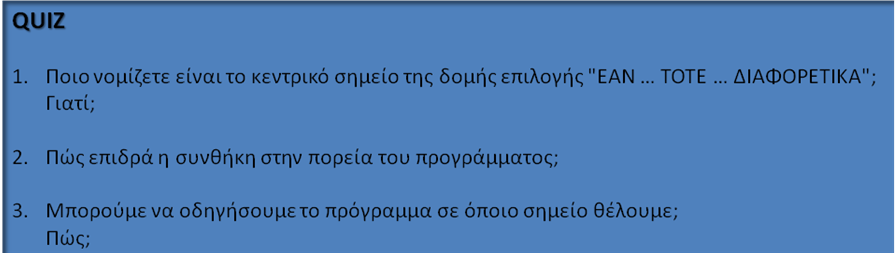 (C) Kordaki M.; Daradoumis T.
4.Think-Pair-Share (Σκέψου-Συνεργάσου-Μοιράσου)
Παράδειγμα εφαρμογής αυτής της στρατηγικής στη Δραστηριότητα Αξιολόγησης της δομής επιλογής ΕΑΝ … ΤΟΤΕ … ΔΙΑΦΟΡΕΤΙΚΑ (if … then … else) 

Η συνεργατική στρατηγική "Think, Pair & Share" τίθεται σε εφαρμογή ως εξής:
Στην αρχή ο κάθε μαθητής θα κοιτάξει το κουίζ και για 10 λεπτά θα απαντήσει όλες τις ερωτήσεις ατομικά. Αυτό οδηγεί στον ατομικό στοχασμό (Think) και στη διερεύνηση από τον ίδιο τον μαθητή κατά πόσο έχει κατανοήσει τη λειτουργία της έννοιας της συνθήκης επιλογής.
Μετά ο καθηγητής προτρέπει τους μαθητές να συζητήσουν για 15 λεπτά με τον διπλανό τους τις απαντήσεις κάθε ερώτησης, να διερευνήσουν από κοινού την ορθότητα κάθε απάντησης και να καταγράψουν στο Φύλλο Μαθητή την κοινή απάντηση σε κάθε ερώτηση που θεωρούν σωστή. Έτσι γίνεται μικρή συζήτηση ανά ζεύγη (Pair).
Μετά το πέρας της συζήτησης, κάθε τρία ζεύγη θα φτιάξουν μια ομάδα των 6 ατόμων, και κάθε ζεύγος θα παρουσιάσει τις απαντήσεις του κουίζ στην ομάδα. Θα γίνει κοινή συζήτηση και σύγκριση με τις απαντήσεις των άλλων ζευγών με σκοπό να καταλήξει η ομάδα σε μια κοινή απάντηση για κάθε ερώτηση. Τέλος, κάθε ομάδα θα παρουσιάσει τις απαντήσεις της σε όλη την τάξη. Θα γίνει κοινή συζήτηση και σύγκριση με τις απαντήσεις των άλλων ομάδων με σκοπό να καταλήξει όλη η τάξη σε μια οριστική απάντηση για κάθε ερώτηση. Γίνεται έτσι συνεισφορά ιδεών (Share) από όλους τους μαθητές.
(C) Kordaki M.; Daradoumis T.
5. One minute papers (Έγγραφα ενός λεπτού)
Στόχοι της μεθόδου

εστιάζει κυρίως στην αξιολόγηση των μαθητών καθώς και στην ανάπτυξη μεταγνωστικών δεξιοτήτων
διευκολύνεται η συζήτηση στο εσωτερικό μιας ομάδας 
αποκτούμε ανατροφοδότηση για το επίπεδο στο οποίο ο μαθητής έχει κατανοήσει το υλικό (Angelo & Cross 1993)
μπορεί επίσης να χρησιμοποιηθεί και ως εργαλείο για την εκτίμηση της πρότερης γνώσης των μαθητών κατά την έναρξη της διδασκαλίας ενός μαθήματος.
(C) Kordaki M.; Daradoumis T.
5. One minute papers (Έγγραφα ενός λεπτού)
Διάγραμμα ροής της στρατηγικής


Περιγραφή  της διαδικασίας
Σχολιασμός από τους μαθητές των παρακάτω ερωτημάτων: 
Ποιο ήταν το πιο σημαντικό ή χρήσιμο πράγμα που μάθατε σήμερα; 
Ποιες δυο σημαντικές απορίες έχετε ακόμη; Τι δεν καταλάβατε καλά; 
Τι θα θέλατε να μάθετε περισσότερο σχετικά με αυτό? 
Δίνουμε στους μαθητές ένα λεπτό για να εκφράσουν τις σκέψεις τους
Συγκεντρώνουμε τις απαντήσεις των μαθητών και τις παρουσιάζουμε συμπυκνωμένα με την χρήση ενός χάρτη ιδεών.

Μπορούμε κατόπιν να χρησιμοποιήσουμε τα ‘χαρτιά ενός λεπτού’ που δημιουργήθηκαν για να ξεκινήσει η συζήτηση την επόμενη μέρα, έτσι ώστε οι μαθητές να συζητήσουν τις απορίες τους και να τις λύσουν.
(C) Kordaki M.; Daradoumis T.